Трудности адаптации пятиклассников к школе
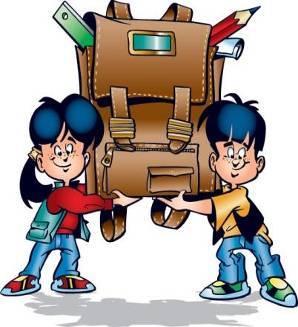 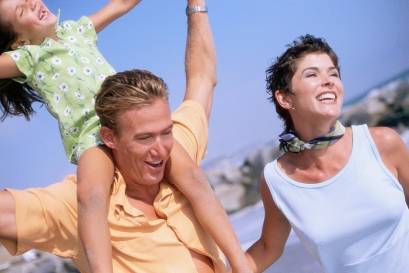 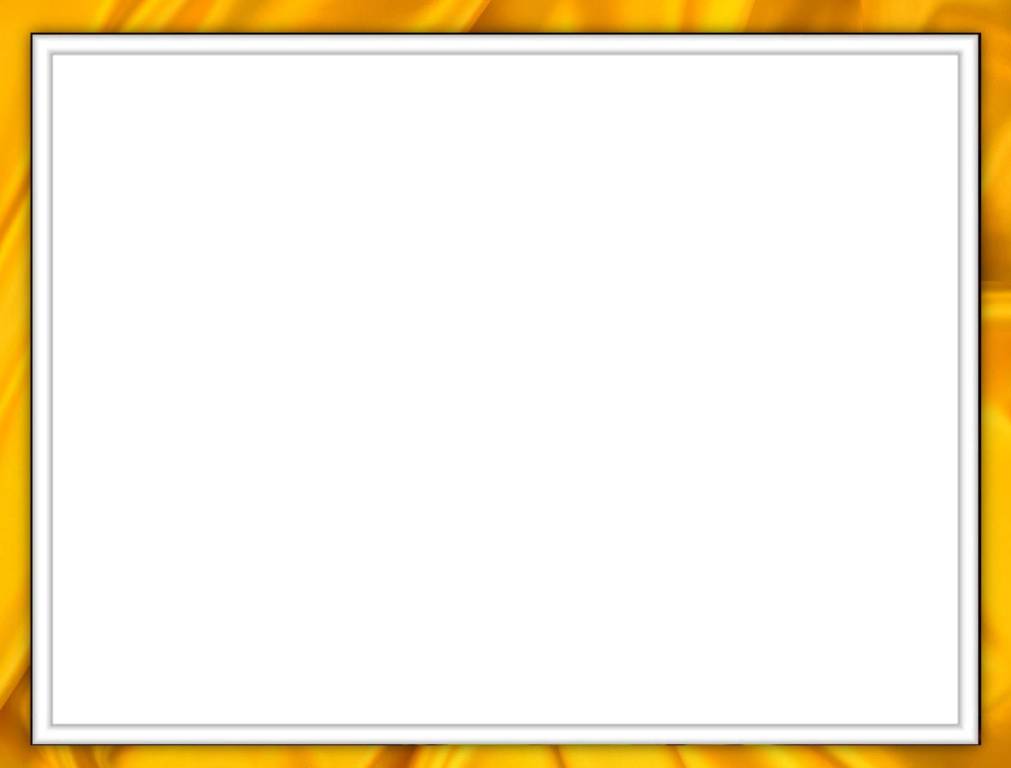 1. Первые впечатления.2.Физиологические проблемы пятиклассников и условия адаптации учащихся к школе.3.Психологические проблемы  адаптации пятиклассников к школьному обучению и условия их успешного преодоления.4. Рекомендации для родителей.
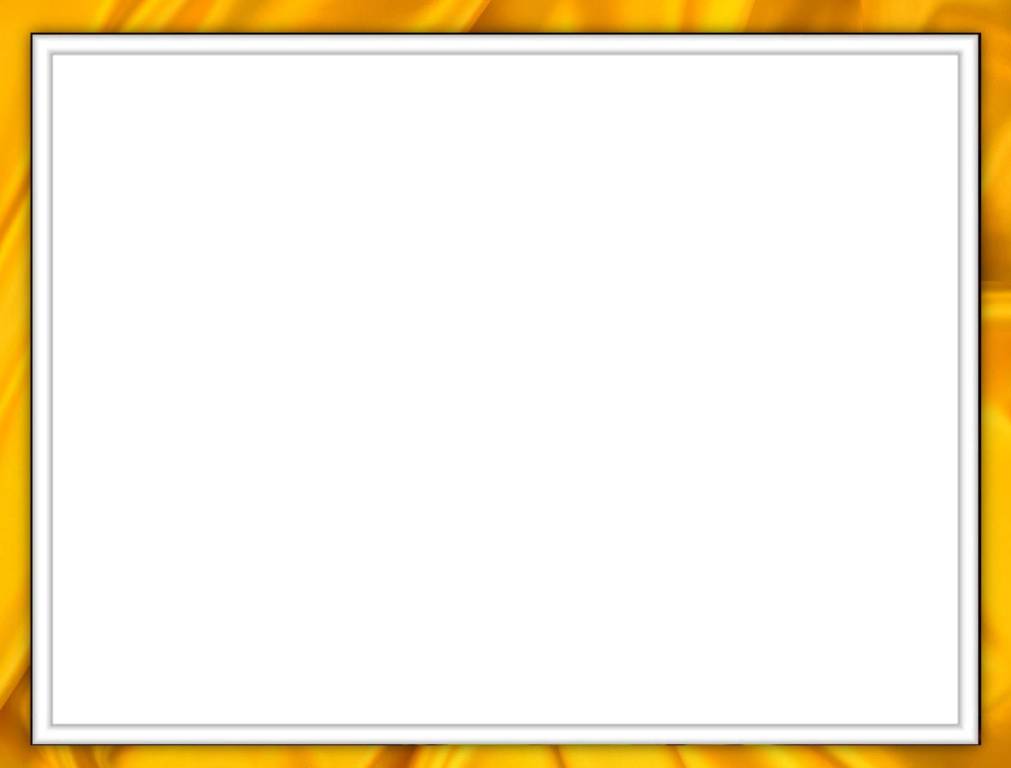 Первые впечатления.
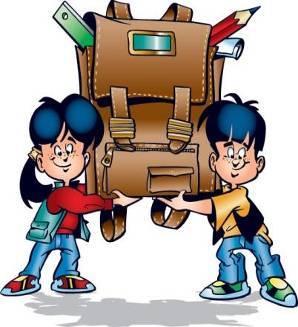 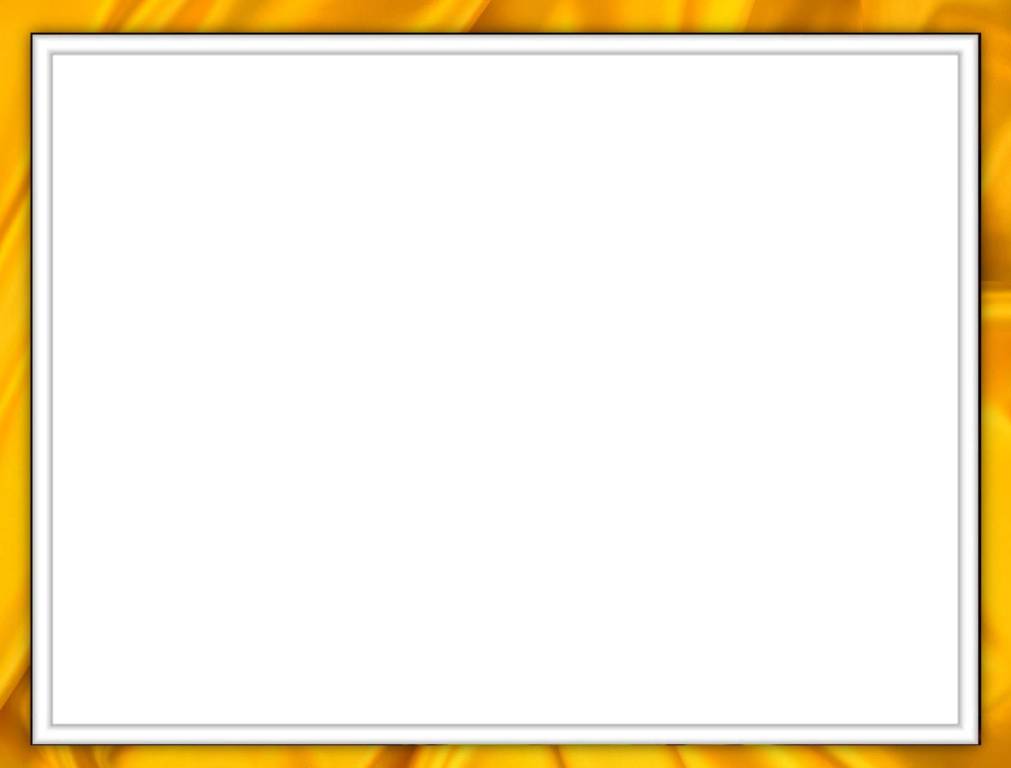 Причины плохой адаптации в 5-м классе:
-  Разные требования со стороны учителей-предметников, необходимость все их учитывать и выполнять
- Большой поток информации, незнакомые термины, слова. Нужно научить пятиклассника пользоваться справочниками и словарями, а также научить спрашивать о значении непонятных слов у взрослых.
- Чувство одиночества из-за отсутствия первой учительницы, а классному руководителю не удается уделить всем необходимое внимание.
- Все переживания этого возраста естественны и помогают ученику взрослеть, поэтому родителям и учителям надо просто быть внимательнее и добрее к ребятам в новом периоде их школьной  жизни.
Физиологические проблемы пятиклассников и условия адаптации учащихся к школе.
- изменение режима дня ребенка в сравнении с начальной школой, увеличение физической и умственной нагрузки;
- быстрое физиологическое взросление многих детей, гормональные изменения в организме;
- изменения в питании ребенка, связанные с его большей самостоятельностью.
Рекомендации для родителей
-  смены учебной деятельности ребенка дома, создание условий для двигательной активности детей между выполнением домашних заданий.
- наблюдение родителей за правильной позой во время домашних занятий, соблюдение светового режима.
-  предупреждение близорукости, искривления позвоночника, тренировка мелких мышц кистей рук.
-  введение в рацион ребенка витаминных препаратов, фруктов и овощей.
- забота родителей о закаливании ребенка, максимальное развитие двигательной активности,
- активное участие членов семьи в развитии двигательной активности ребенка.
- воспитание самостоятельности и ответственности ребенка как главных условий сохранения здоровья.
Психологические проблемы  адаптации пятиклассников к школьному обучению и условия их успешного преодоления.
- повышение уровня тревожности семьи, связанной с обучением ребенка в пятом классе; - повышение уровня тревожности самого ребенка;- зависимость степени адаптации ребенка к новым условиям от тех требований, которые предъявляет ребенку семья, его ближайшее окружение;- зависимость степени адаптации ребенка от его внутреннего состояния, характера, его успеваемости в начальной школе;
- степень учебной и социальной мотивации пятиклассника, его желание вступать в учебные и внеучебные контакты;- состояние его физического здоровья, связанное с возрастными изменениями в организме и психологическим климатом в классном коллективе;- влияние самооценки ребенка на адаптацию к школе (чем ниже самооценка, тем больше трудностей у ребенка в школе).
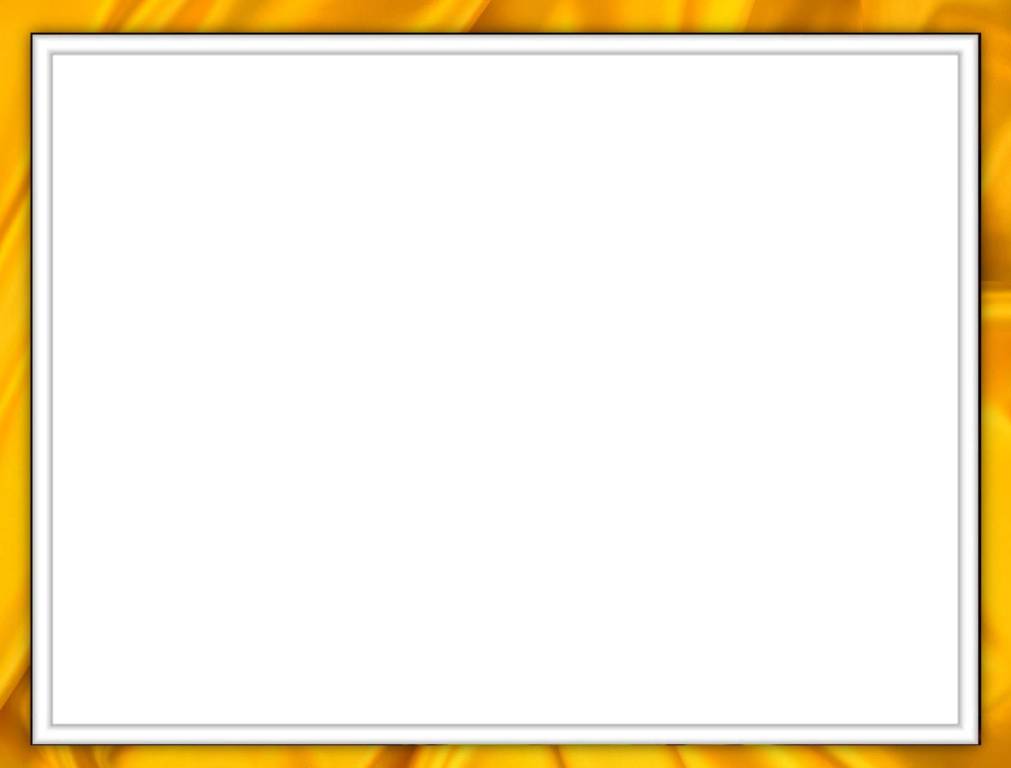 5 «Б» класс
Расшифровка баллов:
1-29 – низкий уровень тревожности;
30-45 – повышенный уровень тревожности;
46-58 – высокий уровень тревожности.
Примечание:
1 – общая тревожность в школе;
2 – переживание социального стресса;
3 – Фрустрация потребности в достижении успеха;
4 – страх самовыражения;
5 – страх ситуации проверки знаний;
6 – страх не соответствовать ожиданиям окружающих;
7 – низкая физиологическая сопротивляемость стрессу;
8 – проблемы и страхи в отношениях с учителями.
Рекомендации для родителей
Первое условие школьного успеха пятиклассника — безусловное принятие ребенка, несмотря на те неудачи, с которыми он уже столкнулся или может столкнуться.
- Обязательное проявление родителями интереса к школе, классу, в котором учится ребенок, к каждому прожитому им школьному дню. Неформальное общение со своим ребенком после прошедшего школьного дня.
- Недопустимость физических мер воздействия, запугивания, критики в адрес ребенка, особенно в присутствии других людей (бабушек, дедушек, сверстников).
- Исключение таких мер наказания, как лишение удовольствий, физические и психические наказания.
- Учет темперамента ребенка в период адаптации к школьному обучению.
- Предоставление ребенку самостоятельности в учебной работе и организация обоснованного контроля за его учебной деятельностью.
-  Поощрение ребенка, и не только за учебные успехи. Моральное стимулирование достижений ребенка.
- Развитие самоконтроля, самооценки и самодостаточности ребенка.
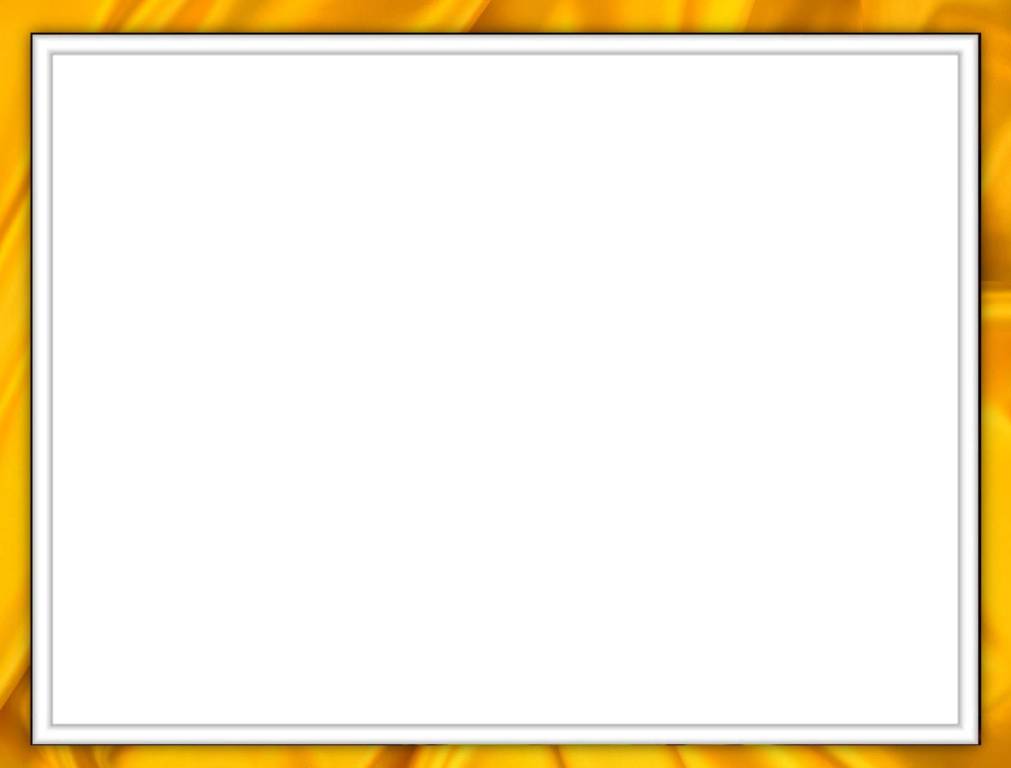 Ориентировочное распределение  видов деятельности  пятиклассника в сутки:
Из 16 перечисленных чувств выбери только 8, которые ты наиболее часто испытываешь в школе:
Методика изучения удовлетворенностью учащихся школьной жизнью
Учащимся предлагалось оценить степень их согласия с предложенными утверждениями по следующей шкале:
Лучший способ сделать детей хорошими — сделать их счастливыми
                                                          Уайльд Оскар